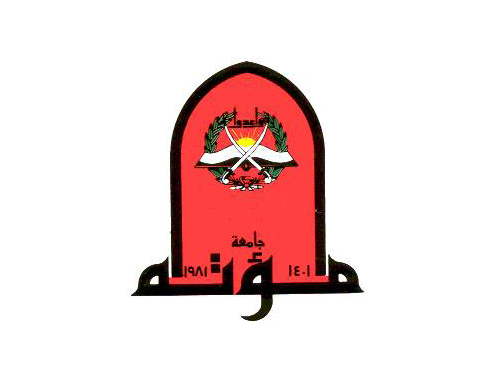 Cerebrospinal fluid
By
Dr/ Heba M. Kareem
Assistant Professor of Medical Biochemistry
Mutah University
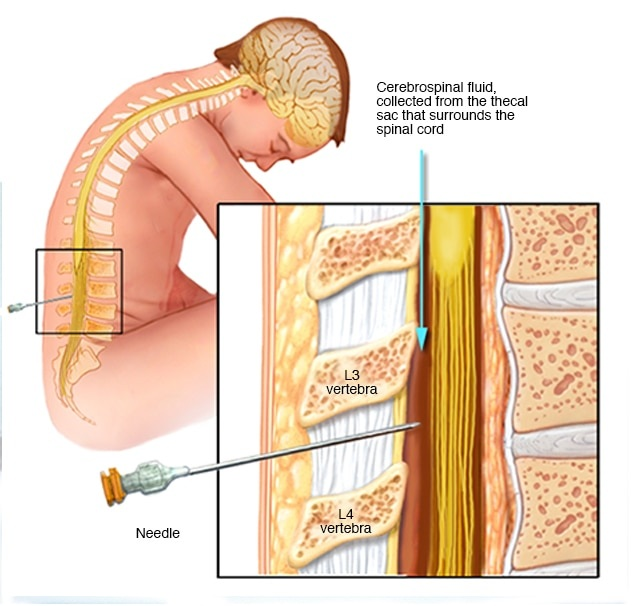 CSF
CSF is a colorless, clear liquid that fills  the ventricles (cavities) of the brain and  the spinal cord.
Acts as lubricant and a mechanical  barrier against shock
About 100 – 150 ml in adults
10 – 60 ml in infants - children
It is mainly 99% water
It has low amounts of protein and lipids  compared to blood
CSF
Formations
Basically CSF is a secretion product of  ultra filtration of blood
Its composition is the result of material  exchange between blood and adjacent  brain tissue
Circulates through the foramen of  Monro from the two lateral ventricles to  the third ventricle.
Some of the CSF travels down the  central canal of the spinal cord.
CSF
Circulation
CSF
Functions
The central nervous system (CNS) : Brain  and spinal cord are floating by the  cerebrospinal fluid medium.
This provides CNS with support and  protection against rapid movements and  trauma by acting as cushion
CSF provides nutrition for both neuron and  glial cells
CSF functions as lymphatic system by  providing medium for removing waste  products of metabolism of CNS cells
CSF
Functions
CSF plays role in maintaining the  micoenvironment like ionic concentration
Might serve as transport system of biological  active substances like co-factors, hormones,  neurotransmitters and several metabolites
As CSF and extracellular space of brain are  in continuity, analysis of CSF provides  information about the normal and pathological  state of CNS function
CSF examination
Indications  for CSF  analysis
CNS
infections
Demyelinating  diseases
Hemorrhage  in CNS
Autoimmune  disorders
CNS
malignancy
The following examinations performed for CNS samples:
Physical  examination
Chemical  examination
Microscopic  examination
Microbiological  test
CSF
Sample collection
Lumbar puncture or spinal tap is the  most common procedure of collecting  CSF(Between L3, 4).
Patient positioned on side with knees  and chin tucking towards abdomen
Occasionally can be done in sitting  position bending forward
Sterile conditions has to practiced  throughout the procedure
10-20 ml can be collected as required
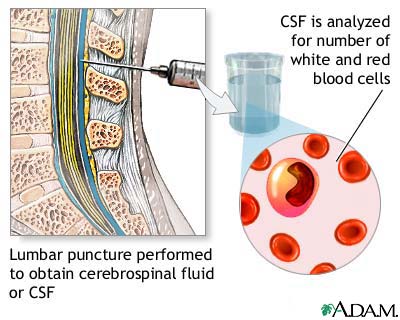 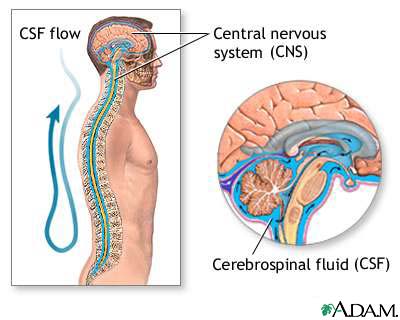 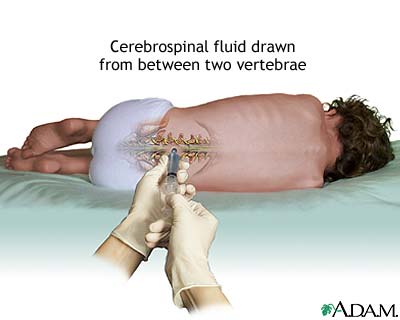 CSF
Sample collection
Sample must be collected under sterile  conditions
Proper labeling should be done before  collecting
Immediate examination is required
Usually collected in 3 tubes
Chemical analysis
Microbiology
Cell count
CSF analysis
CSF analysis
CSF analysis
CSF analysis
CSF analysis
CSF analysis
CSF analysis
CSF analysis
CSF analysis
CSF analysis
Chemical examination summary
CSF analysis